Преемственность дошкольного и начального образования как условие успешной реализации требований ФГОС
Обеспечение принципа преемственности в МОУ «Тумская СОШ №3»
Преемственность  - это общепедагогический принцип, который по отношению к обучению требует постоянного 
обеспечения неразрывной связи между отдельными сторонами, частями, этапами и ступенями обучения и внутри их; 
расширения и углубления знаний, приобретенных на предыдущих этапах обучения; 
преобразования отдельных представлений и понятий в стройную систему знаний, умений и навыков; поступательно-восходящего (виткообразного) развертывания всего процесса в соответствии с содержанием, формами и методами работы при обязательном учете качественных изменений, которые совершаются в личности учащихся.
Преемственность в педагогическом процессе может быть рассмотрена в двух уровнях: 
"горизонтальном" - в условиях одного и того же учебного учреждения (преемственность между компонентами общей системы учебно-воспитательного процесса) и
 "вертикальном" - в условиях различных учреждений (преемственность в работе дошкольного учреждения и школы; преемственность средней и высшей школы и т.д.).
отражение преемственности в 
образовательной программе
согласование целей и задач осуществления преемственности на дошкольном и начальном школьном уровне
обогащение организационных форм и методов обучения, как в дошкольном учреждении, так и в начальной школе
отбор содержания образования для детей дошкольного и младшего школьного возраста с учётом принципов непрерывности образования и психолого-педагогических условий реализации непрерывного образования в соответствии с ФГОС
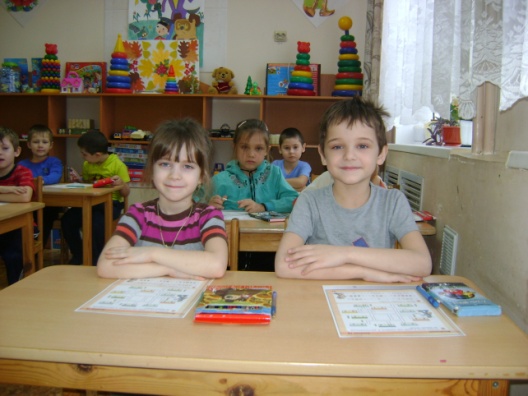 Портрет выпускника начальной школы 
(в соответствии с требованиями ФГОС)
Любознательный, интересующийся, активно  познающий мир.
Владеющий основами умения учиться.
Любящий родной край и свою страну.
Уважающий и принимающий ценности семьи и общества.
Готовый самостоятельно действовать и отвечать за свои поступки перед семьей и школой.
Доброжелательный, умеющий слушать и слышать партнера, умеющий высказать свое мнение.
Выполняющий правила здорового и безопасного образа жизни для себя и окружающих .
Портрет выпускника начальной школы 
(в соответствии с требованиями ФГОС)
Любящий родной край и свою страну.
Уважающий и принимающий ценности семьи и общества.
Готовый самостоятельно действовать и отвечать за свои поступки перед семьей и школой.
Доброжелательный, умеющий слушать и слышать партнера, умеющий высказать свое мнение.
Выполняющий правила здорового и безопасного образа жизни для себя и окружающих .
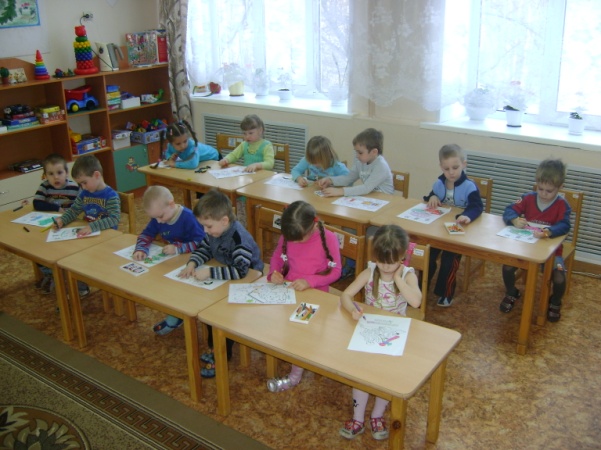 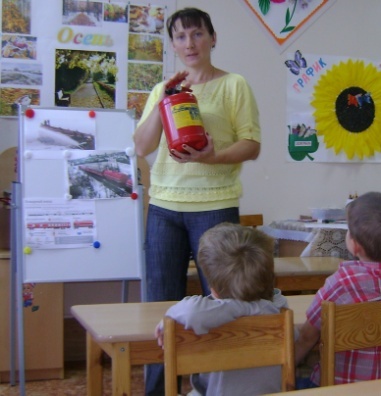 Социально-коммуникативное развитие  
(по ФГОС дошкольного образования) 
Усвоение норм и ценностей. 
Общение и взаимодействие со взрослыми и сверстниками. 
Развитие самостоятельности, целенаправленности, саморегуляции. 
Развитие социального и эмоционального интеллекта. 
Формирование позитивных установок к труду и творчеству. 
Становление основ безопасного поведения в быту, социуме, природе.
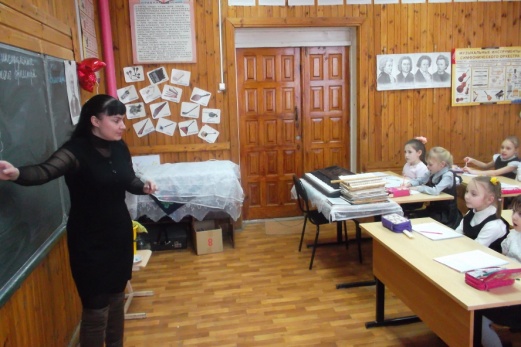 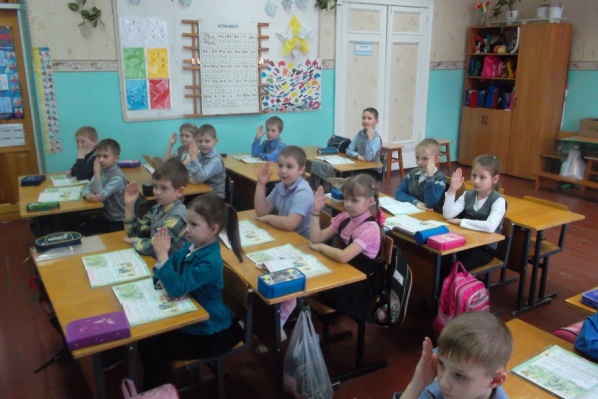 Портрет выпускника начальной школы 
(в соответствии с требованиями ФГОС)
Любознательный, интересующийся, активно  познающий мир.
Владеющий основами умения учиться.
Любящий родной край и свою страну.
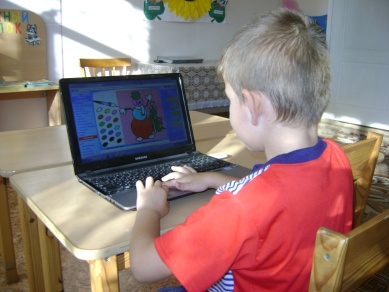 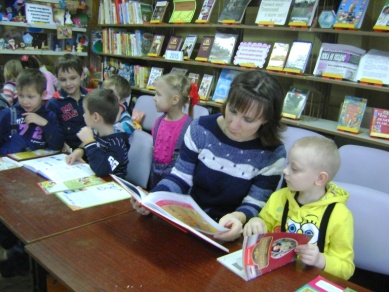 Познавательное развитие
 (по ФГОС дошкольного образования) 
Развитие интересов, любознательности, познавательной мотивации. 
Формирование познавательных действий, становление сознания. 
Развитие воображения и творческой активности. 
Формирование первичных представлений о себе, окружающих людях, объектах окружающего мира, малой Родине и Отечестве, планете Земля. 
Речевое развитие. Овладение речью как средством общения и культуры. 
Обогащение активного словаря. 
Развитие связной речи, грамматически правильной диалогической и монологической речи. 
Развитие речевого творчества. 
Развитие звуковой и интонационной культуры речи, фонематического слуха. 
Знакомство с книжной культурой. 
Формирование звуковой аналитико-синтетической активности.
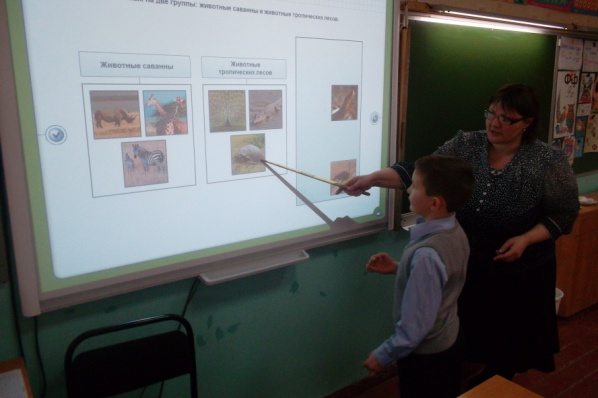 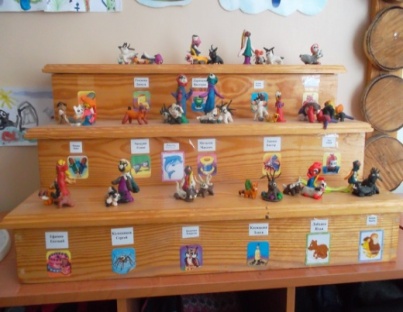 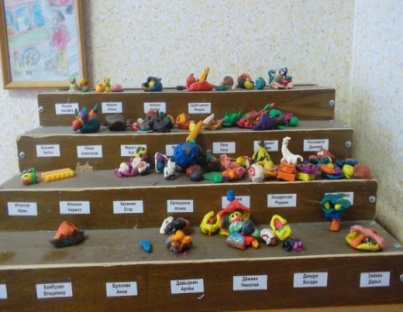 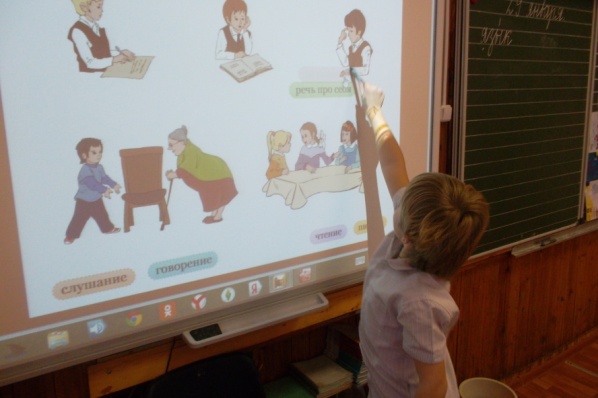 Портрет выпускника начальной школы 
(в соответствии с требованиями ФГОС)
Любознательный, интересующийся, активно  познающий мир.
Художественно-эстетическое развитие 
(по ФГОС дошкольного образования)
 Развитие предпосылок ценностно-смыслового восприятия и понимания произведений искусства. 
Становление эстетического отношения к окружающему миру. 
Формирование элементарных математических представлений о видах искусства. 
Восприятие музыки, художественной литературы, фольклора. 
Стимулирование сопереживания персонажам художественных произведений. 
Реализация самостоятельной творческой деятельности.
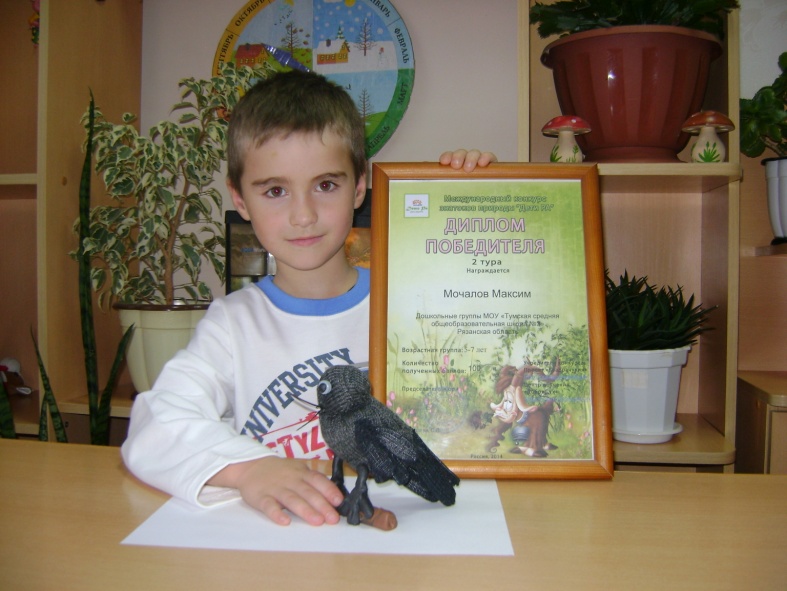 Портрет выпускника начальной школы 
(в соответствии с требованиями ФГОС)
Выполняющий правила здорового и безопасного образа жизни для себя и окружающих .
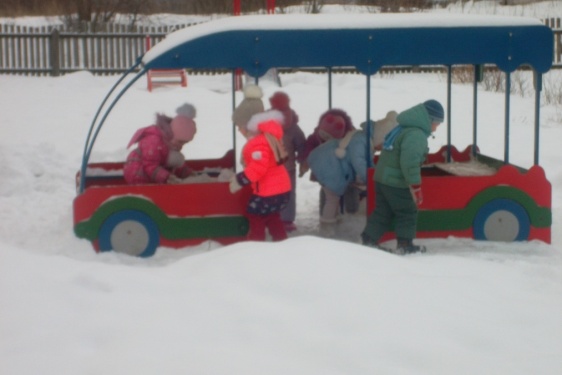 Физическое развитие 
(по ФГОС дошкольного образования)
 Приобретение опыта двигательной активности, направленной на развитие координации, гибкости, равновесия, крупной и мелкой моторики. 
Формирование начальных представлений о некоторых видах спорта. 
Овладение подвижными играми с правилами. 
Становление целенаправленности и саморегуляции в двигательной сфере. 
Становление ценностей здорового образа жизни.
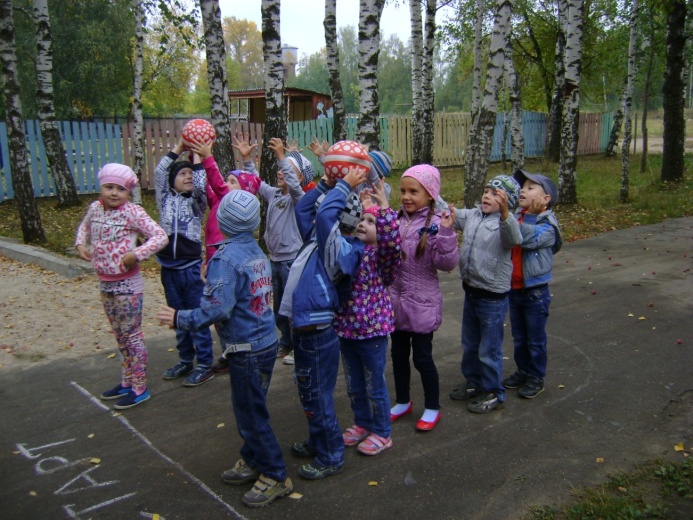 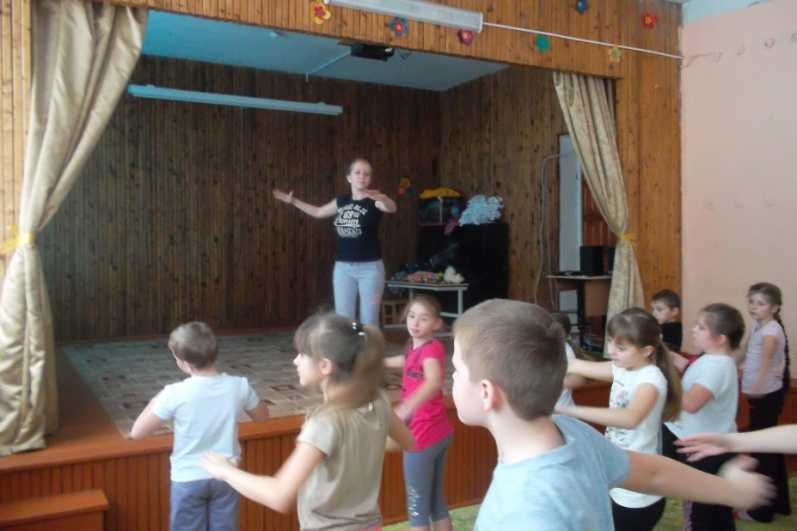 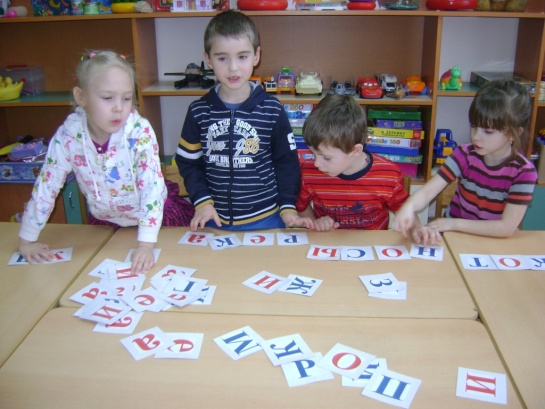 Формы осуществления преемственности:

 1. Работа с детьми:
 •         экскурсии в школу;
 •         посещение школьного музея, библиотеки;
•         знакомство и взаимодействие дошкольников с учителями и учениками начальной школы;
 •         участие в  совместной образовательной деятельности, игровых программах, проектной деятельности;
•         выставки рисунков и поделок;
 •         встречи и беседы с бывшими воспитанниками детского сада (ученики начальной и средней школы);
 •         совместные праздники (День знаний, посвящение в первоклассники, выпускной в детском саду и др.) и спортивные соревнования дошкольников и первоклассников;
 •         участие в театрализованной деятельности;
 •         посещение дошкольниками адаптационного курса занятий, организованных при школе (занятия с психологом, логопедом, музыкальным руководителем и др. специалистами школы).
Формы осуществления преемственности:
  2. Взаимодействие педагогов:
 •         совместные педагогические советы (ДОУ и школа);
 •         семинары, мастер- классы;
 •         круглые столы педагогов ДОУ и  учителей школы;
 •         психологические и коммуникативные тренинги для воспитателей и учителей;
 •         проведение диагностики по определению готовности детей к школе;
 •         взаимодействие медицинских работников, психологов ДОУ и школы;
 •         открытые показы образовательной деятельности в ДОУ и открытых уроков в школе;
 •         педагогические и психологические наблюдения.
 Важную роль в преемственности дошкольного и начального образования играет сотрудничество с родителями:
Формы преемственности 
 3. Сотрудничество с родителями:
 •         совместные родительские собрания с педагогами ДОУ и учителями школы;
•         круглые столы, дискуссионные встречи, педагогические «гостиные»;
 •         родительские конференции, вечера вопросов и ответов;
 •         консультации с педагогами ДОУ и школы;
 •         встречи родителей с будущими учителями;
 •         дни открытых дверей;
 •         творческие мастерские;
 •         анкетирование, тестирование родителей для изучения самочувствия семьи в преддверии школьной жизни ребенка и в период адаптации к школе;
 •         образовательно-игровые тренинги и практикумы для родителей детей предшкольного возраста, деловые игры, практикумы;
 •         семейные вечера,  тематические досуги;
 •         визуальные средства общения (стендовый материал, выставки, почтовый ящик вопросов и ответов и др.);
 •         заседания родительских клубов (занятия для родителей и для детско-родительских пар).
СПАСИБО ЗА ВНИМАНИЕ!